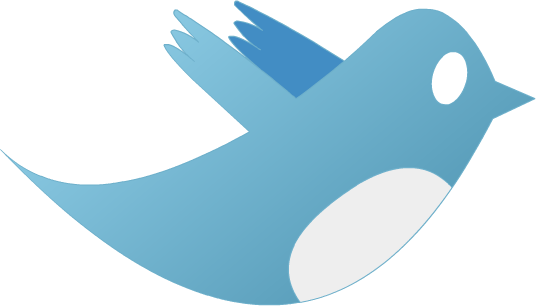 #errordiary
www.errordiary.org
Sarah Wiseman, Sandy Gould, Dom Furniss & Anna Cox
UCL Interaction Centre
[Speaker Notes: Novel tool to collect errors]
The study of error
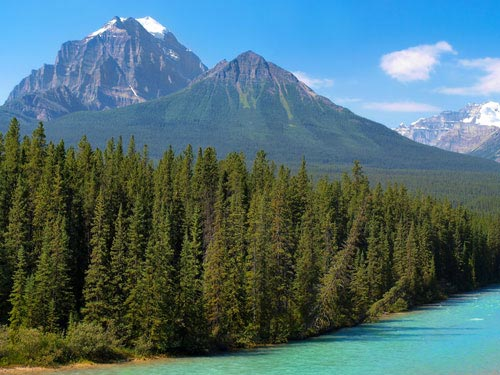 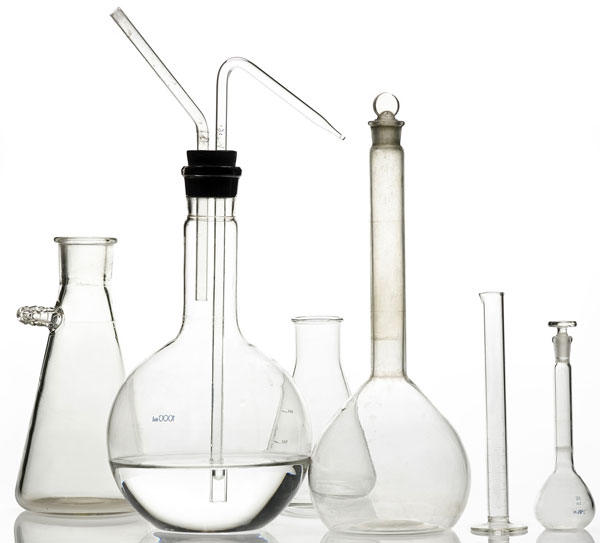 [Speaker Notes: Taught as a topic on ACS – applied cog sci.  
Gateway topic that introduces students to UCLIC research
An area in which we use both Lab results, and real world data]
Diary Studies
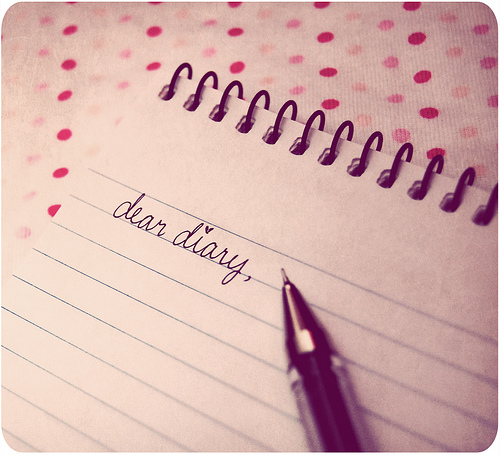 [Speaker Notes: Early work involved diary studies – asking people to note down when they made an error]
#errordiary
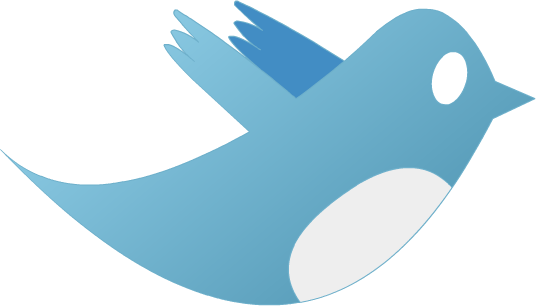 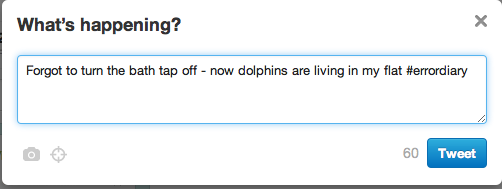 [Speaker Notes: Errordiary is a modern day equivalent.
Ask people to tweet errors using the errordiary hashtag]
www.errordiary.org
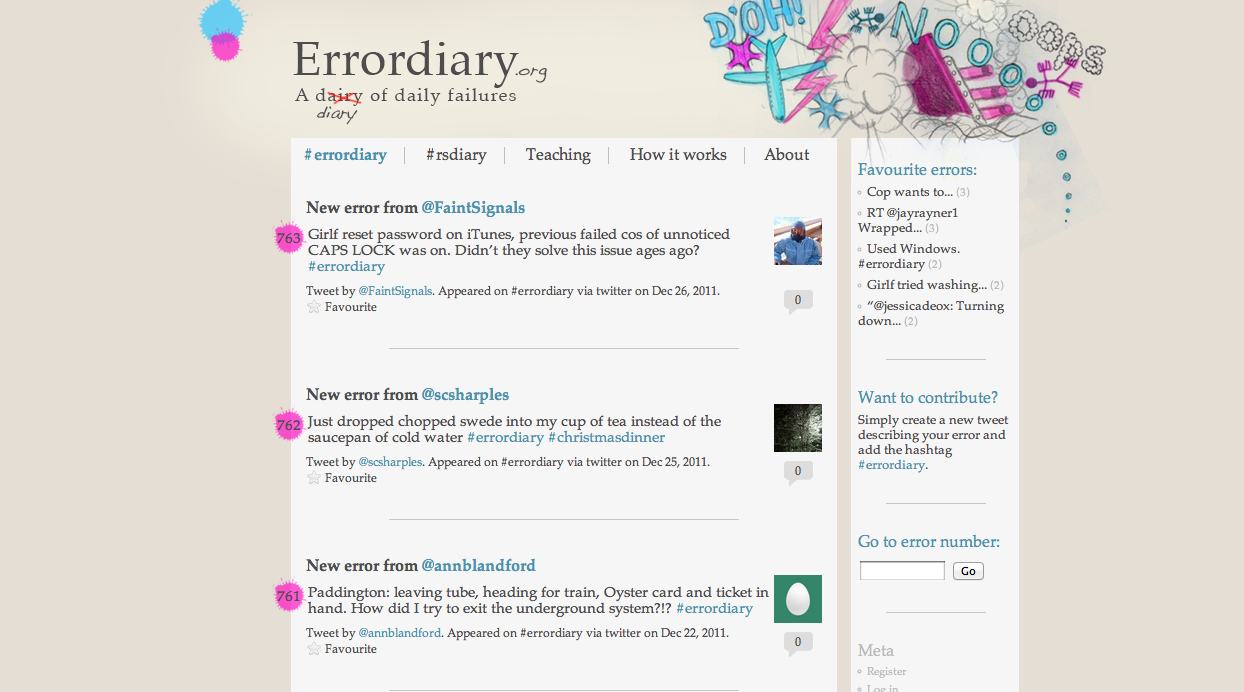 [Speaker Notes: We have an accompanying website that collates all the tweets.
Also provides the opportunity for people to comment on tweets]
Funny, Frustrating, Fatal
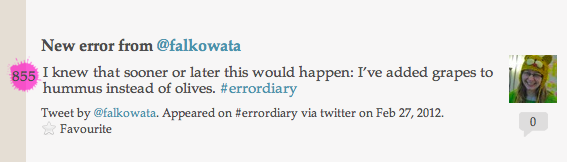 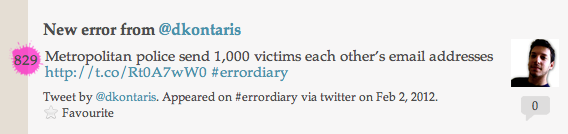 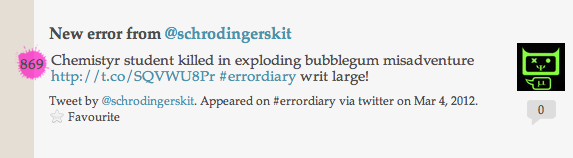 [Speaker Notes: What do we collect with error diary?]
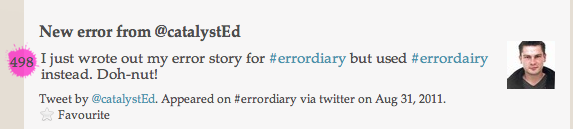 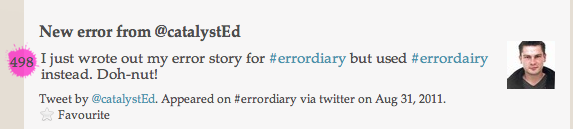 [Speaker Notes: Early days – errordairy
We now are all a lot more careful when typing diary now]
Coffee
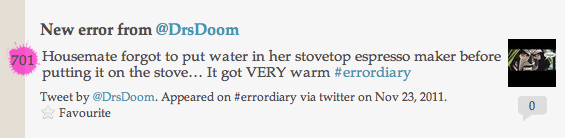 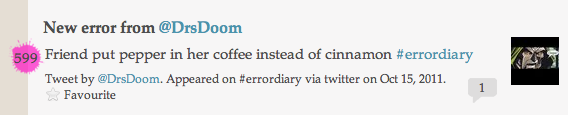 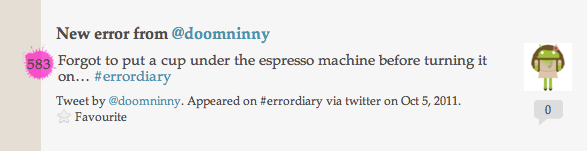 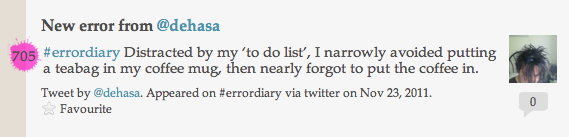 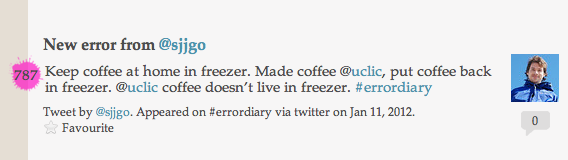 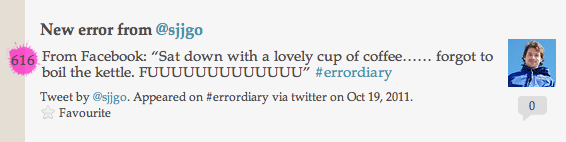 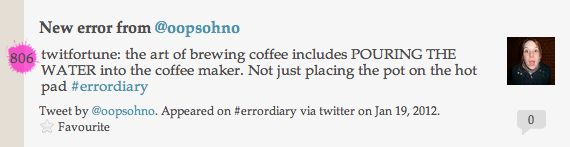 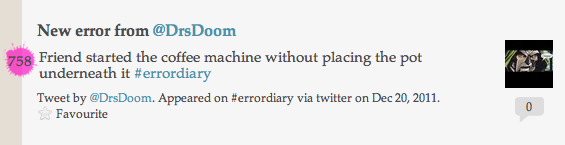 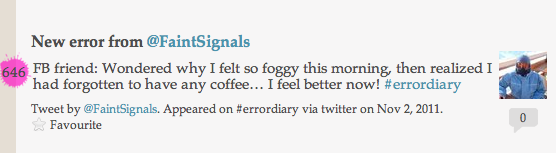 Making food
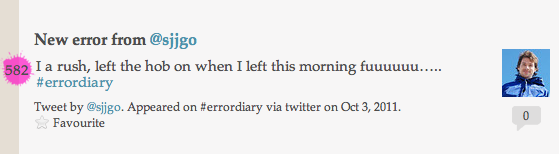 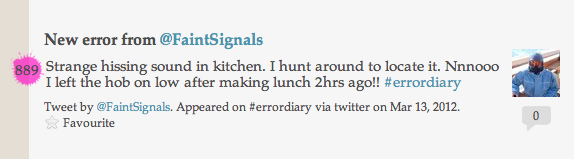 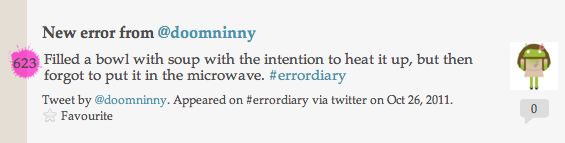 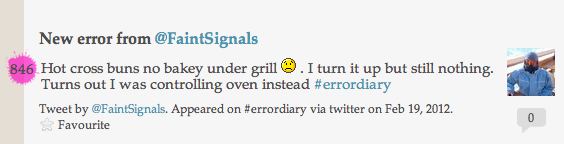 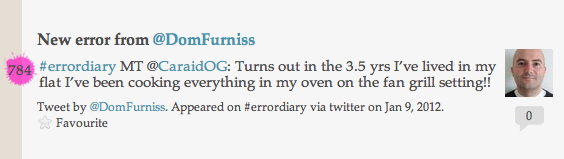 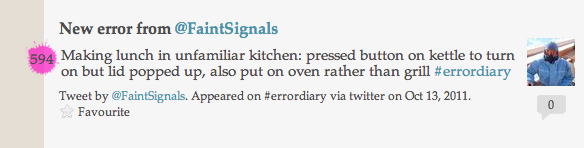 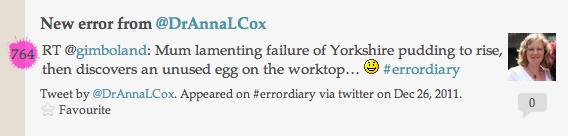 Travel
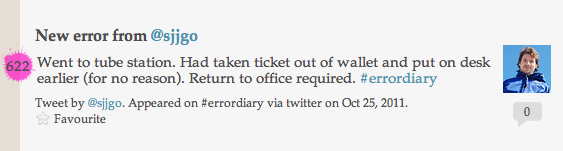 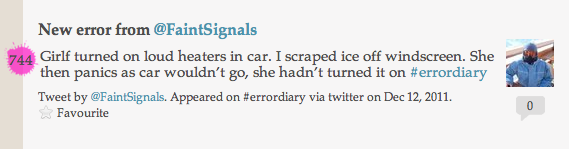 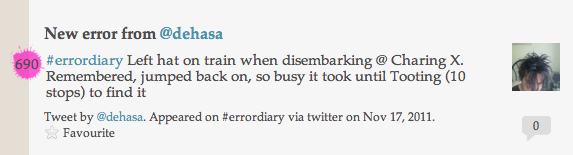 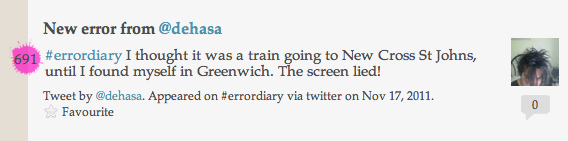 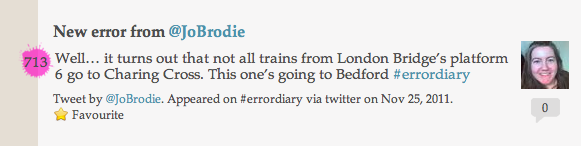 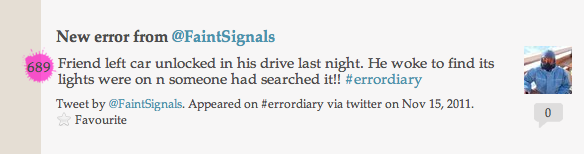 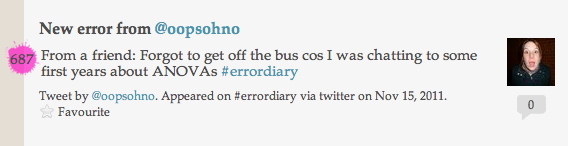 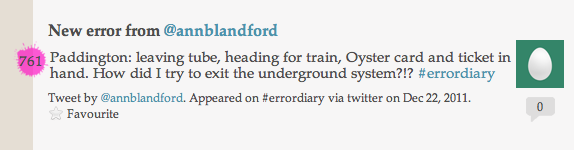 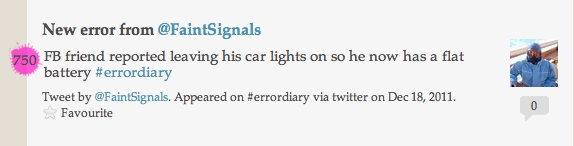 Oyster/Student card
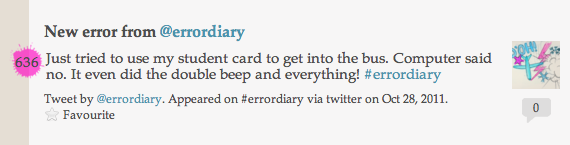 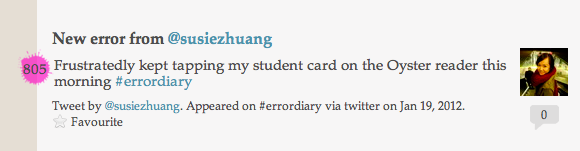 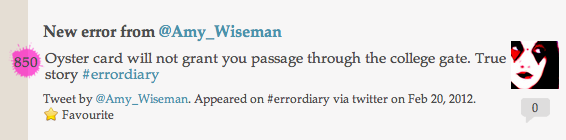 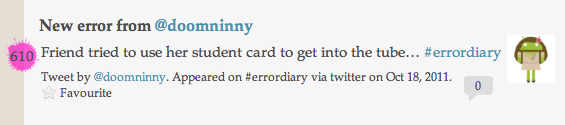 Funny, Frustrating, Fatal
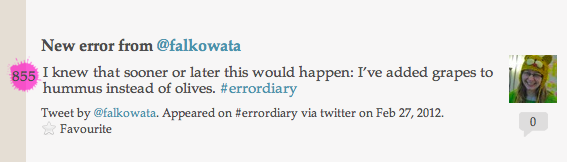 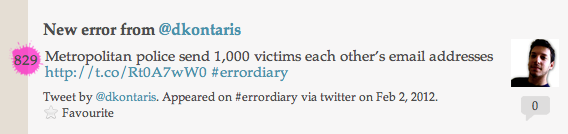 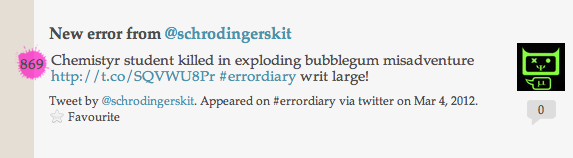 [Speaker Notes: Aside from realising we should all stop cooking things and hook academics up with caffeine drips to avoid coffee catastrophe
What can we actually do with these errors? 
Previous examples, all examples of perceptual slips….demonstrate that it is the same mechanism underlying trivial and fatal human error stories]
Description error
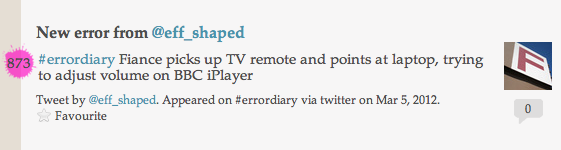 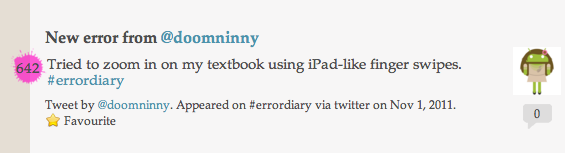 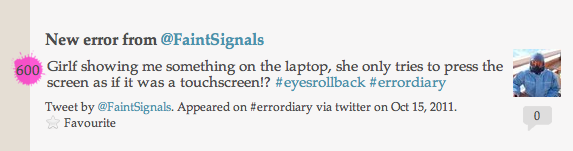 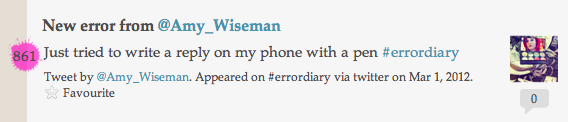 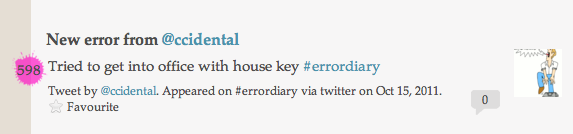 [Speaker Notes: Description slips, using a familiar action on an incorrect item]
Use in Teaching
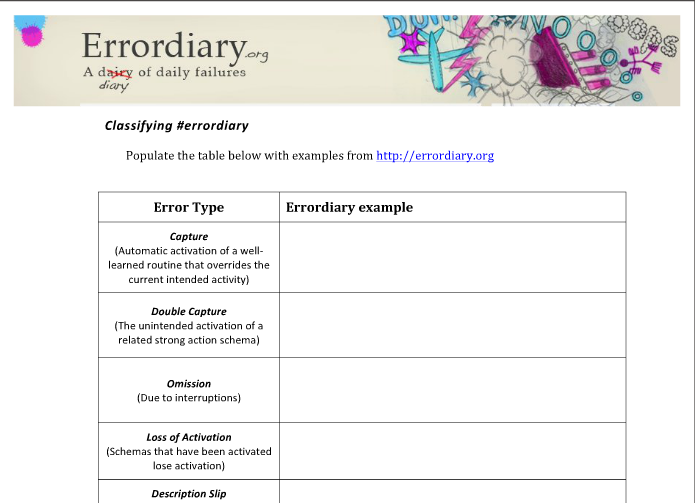 [Speaker Notes: Ask the students to classify the errors according to Norman’s Action Cycle (underlying cause)
=> Important to choose carefully => Real world data is messy => it can be really difficult]
Thank you
Any questions?